Theory of machines						Wessam Al Azzawi
Friction:
Chain and sprocket
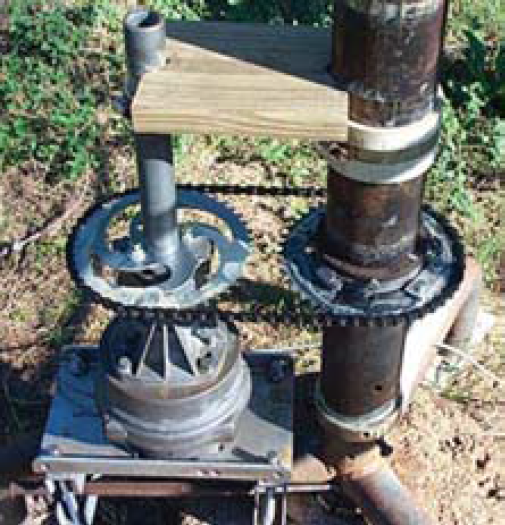 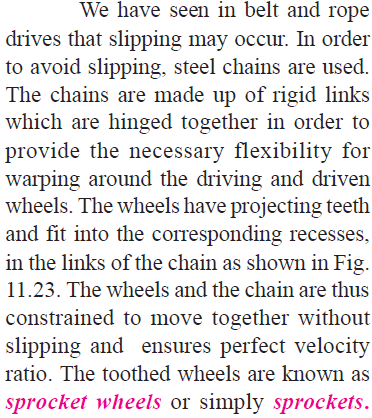 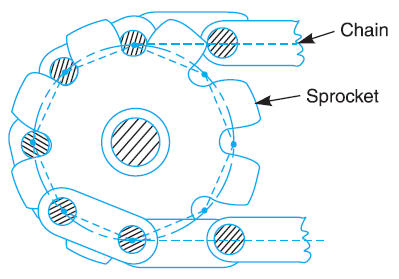 11/17/2018
1
Theory of machines						Wessam Al Azzawi
Friction:
Chain and sprocket
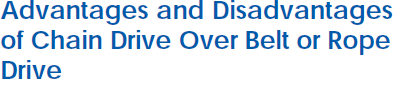 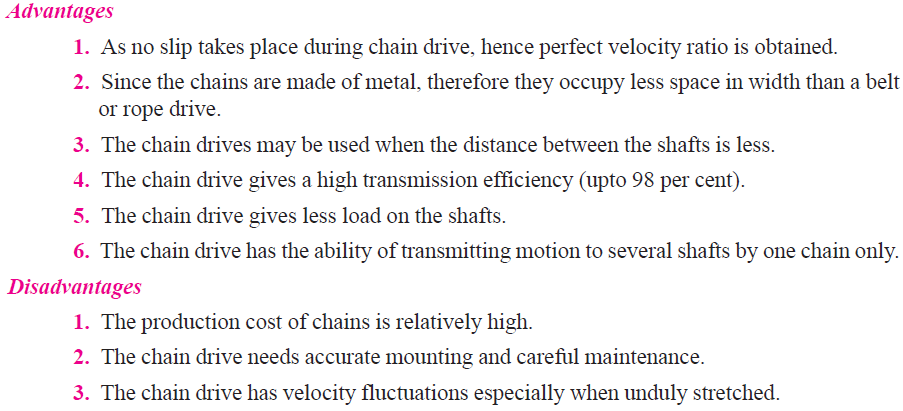 11/17/2018
2
Theory of machines						Wessam Al Azzawi
Friction:
Chain and sprocket
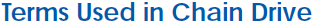 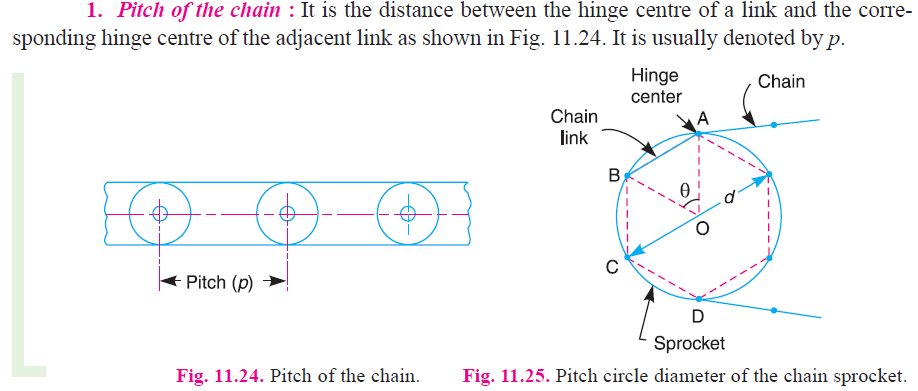 11/17/2018
3
Theory of machines						Wessam Al Azzawi
Friction:
Chain and sprocket
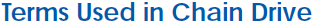 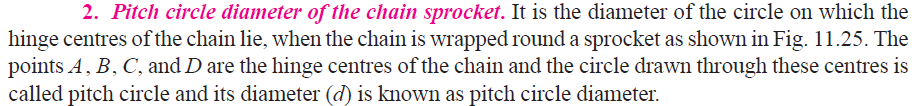 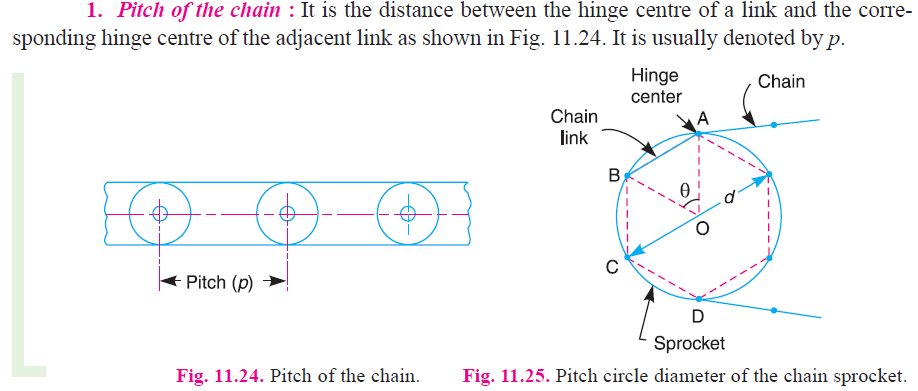 11/17/2018
4
Theory of machines						Wessam Al Azzawi
Friction:
Chain and sprocket
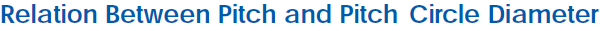 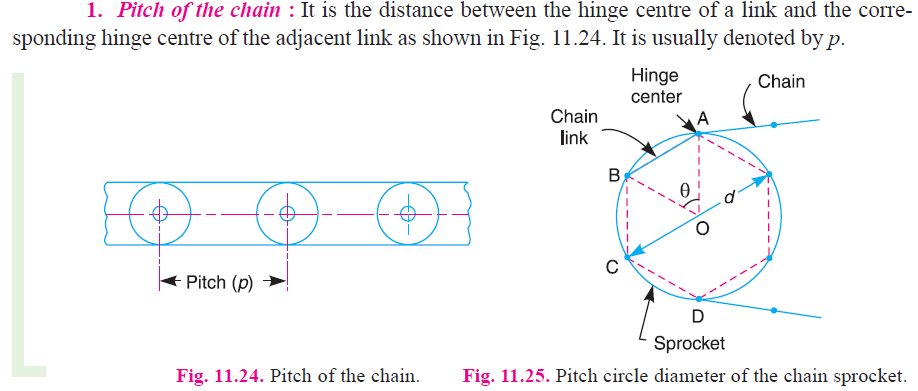 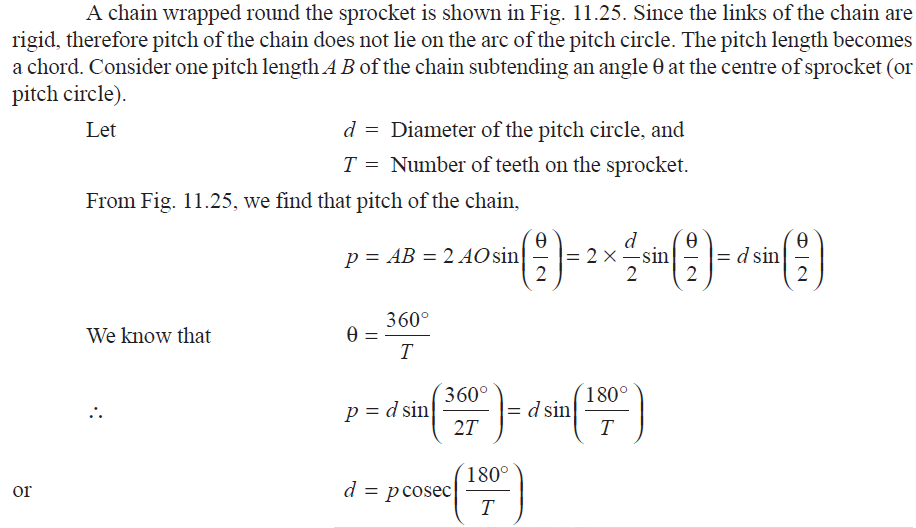 11/17/2018
5
Theory of machines						Wessam Al Azzawi
Friction:
Brakes
A brake is a device by means of which artificial frictional resistance is applied to a moving machine member, in order to stop the motion of a machine.
The energy absorbed by brakes is dissipated in the form of heat.
The capacity of a brake depends upon the following factors :





The major difference between a clutch and a brake is that a clutch is used to keep the driving and driven member moving together, whereas brakes are used to stop a moving part or control its speed.
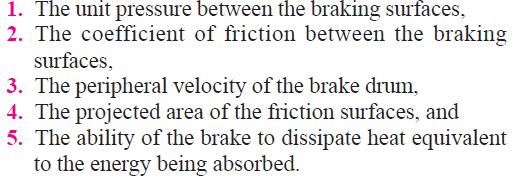 11/17/2018
6
Theory of machines						Wessam Al Azzawi
Friction:
Brakes
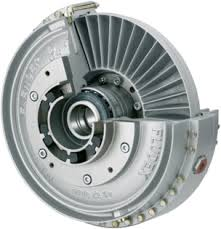 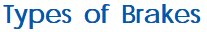 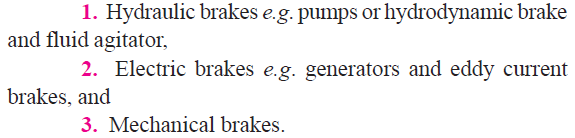 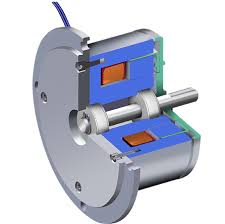 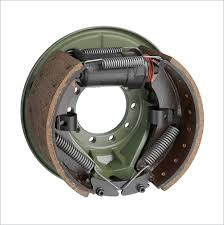 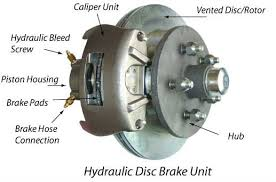 11/17/2018
7
Theory of machines						Wessam Al Azzawi
Friction:
Brakes
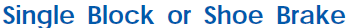 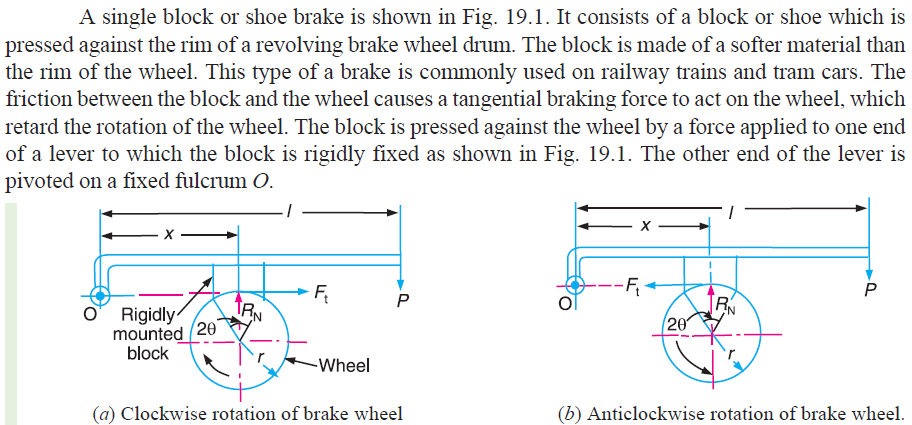 11/17/2018
8
Theory of machines						Wessam Al Azzawi
Friction:
Brakes
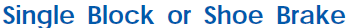 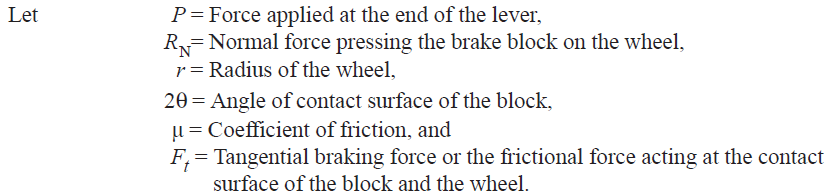 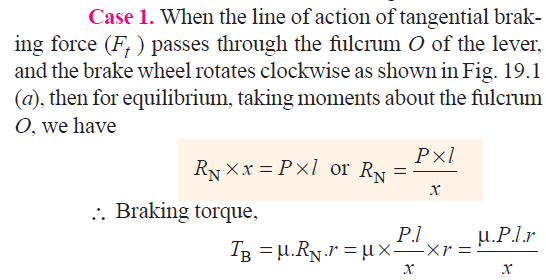 when the brake wheel rotates anticlockwise as shown in Fig. 19.1 (b), then the braking torque is same, i.e.
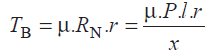 11/17/2018
9
Theory of machines						Wessam Al Azzawi
Friction:
Brakes
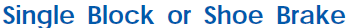 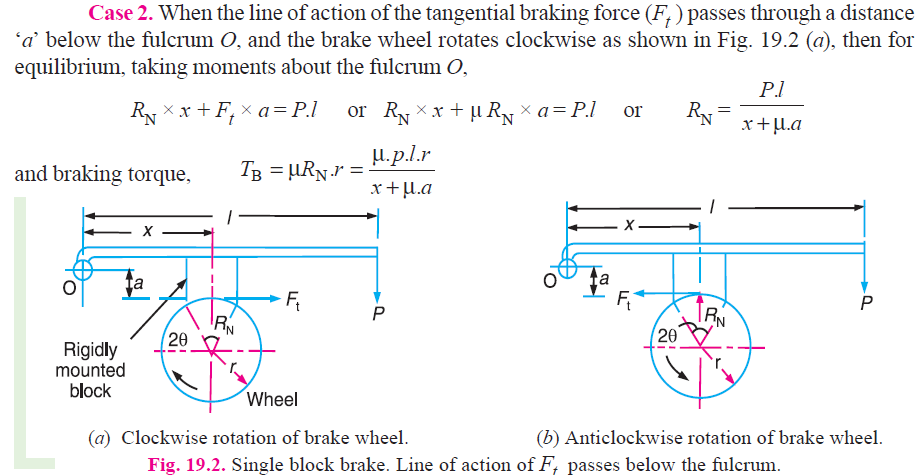 11/17/2018
10
Theory of machines						Wessam Al Azzawi
Friction:
Brakes
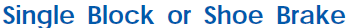 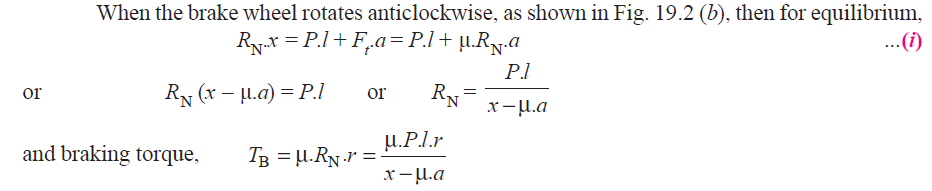 11/17/2018
11
Theory of machines						Wessam Al Azzawi
Friction:
Brakes
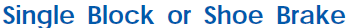 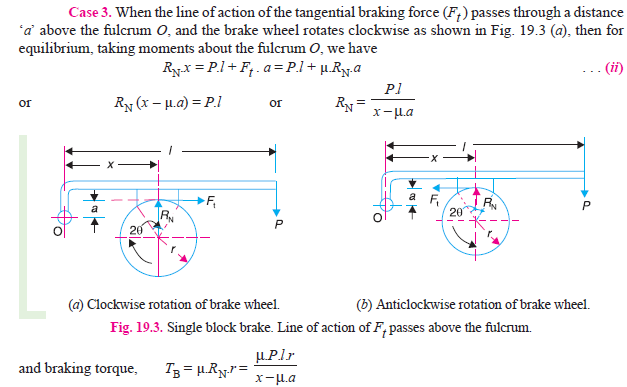 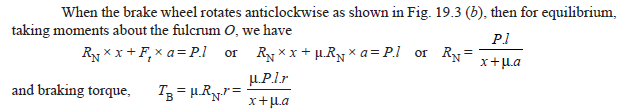 11/17/2018
12
Theory of machines						Wessam Al Azzawi
Friction:
Brakes
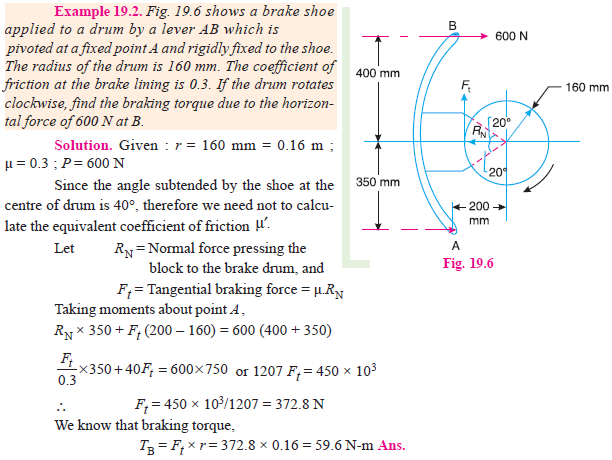 11/17/2018
13
Theory of machines						Wessam Al Azzawi
Friction:
Brakes
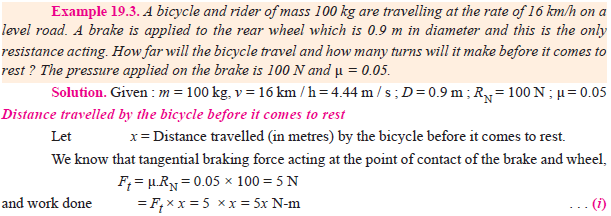 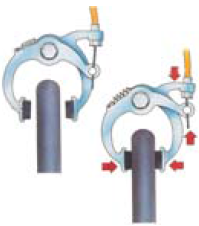 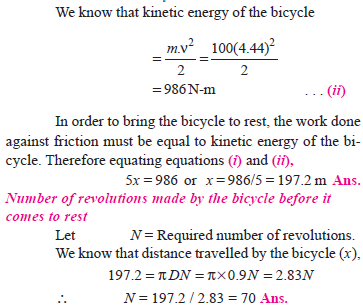 11/17/2018
14
Theory of machines						Wessam Al Azzawi
Friction:
Brakes
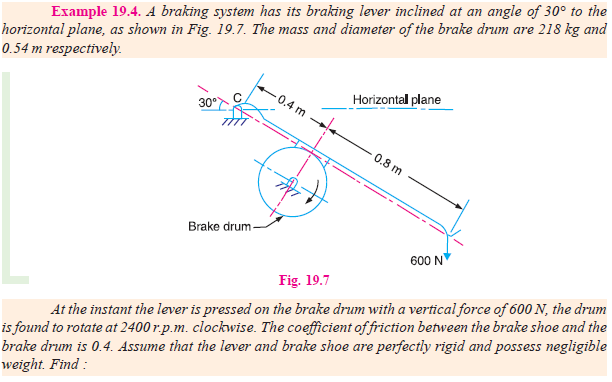 11/17/2018
15
Theory of machines						Wessam Al Azzawi
Friction:
Brakes
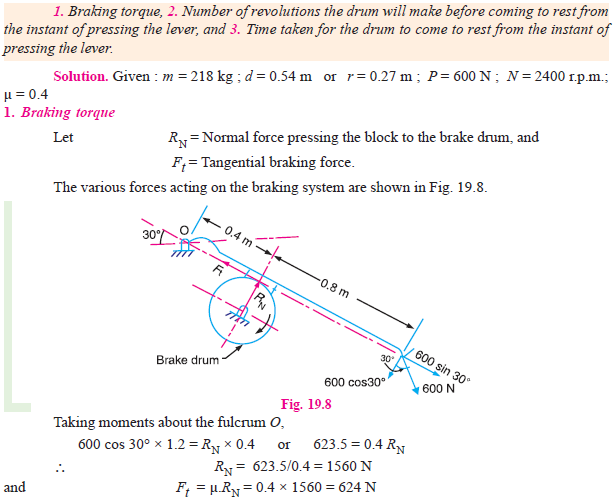 11/17/2018
16
Theory of machines						Wessam Al Azzawi
Friction:
Brakes
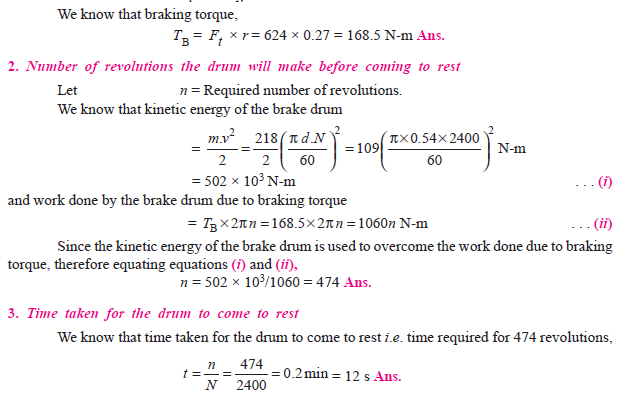 11/17/2018
17